P5
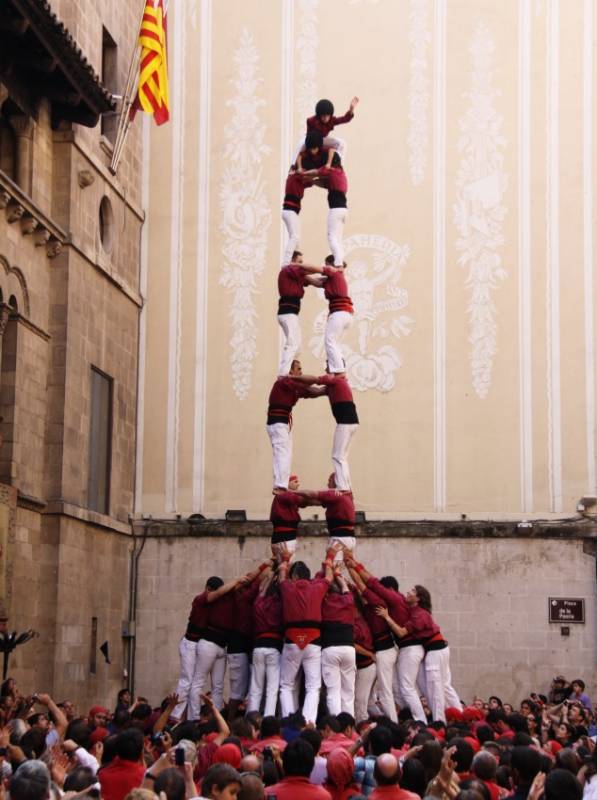 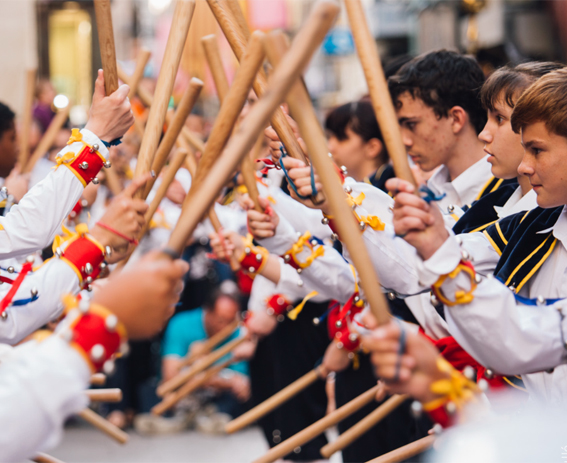 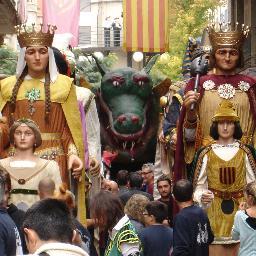 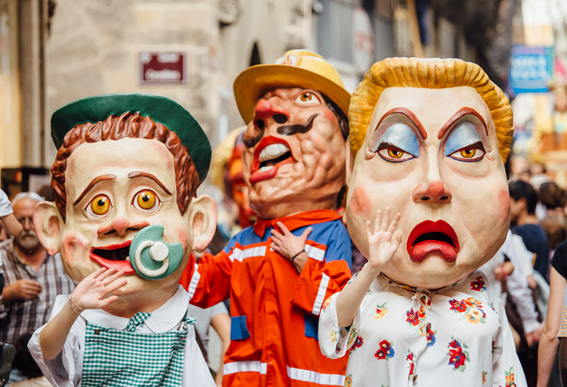 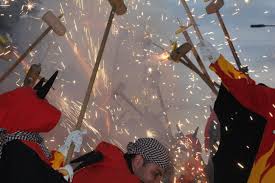 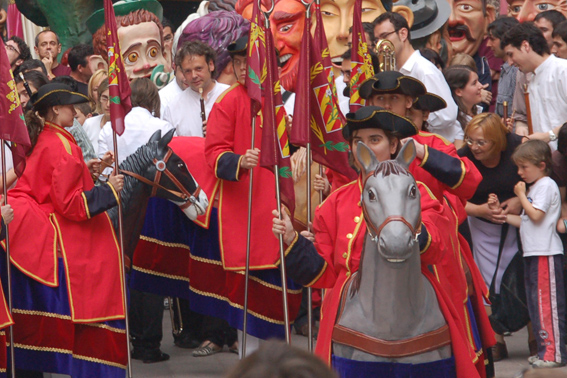 PROJECTE   FESTA  MAJOR
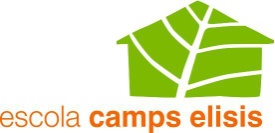 ASSENYALA  ELS  GEGANTS  DE LLEIDA
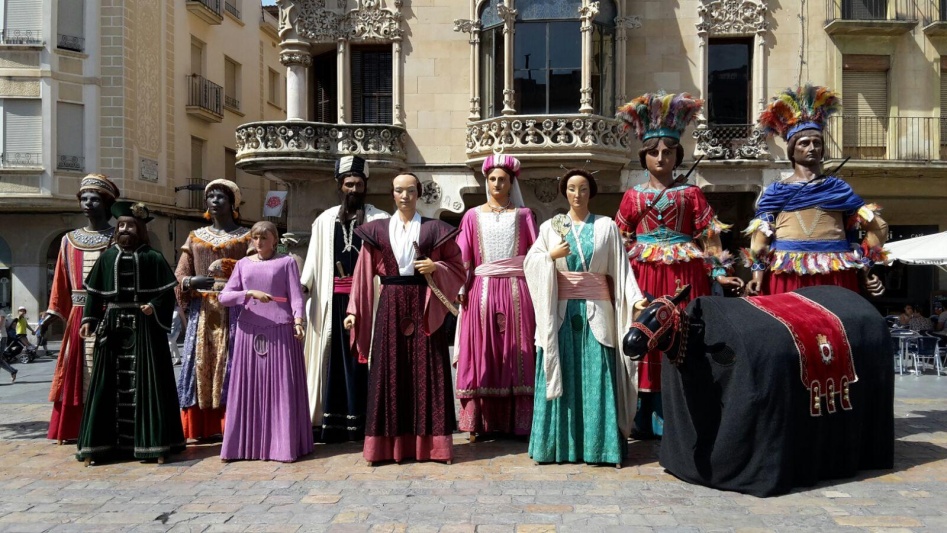 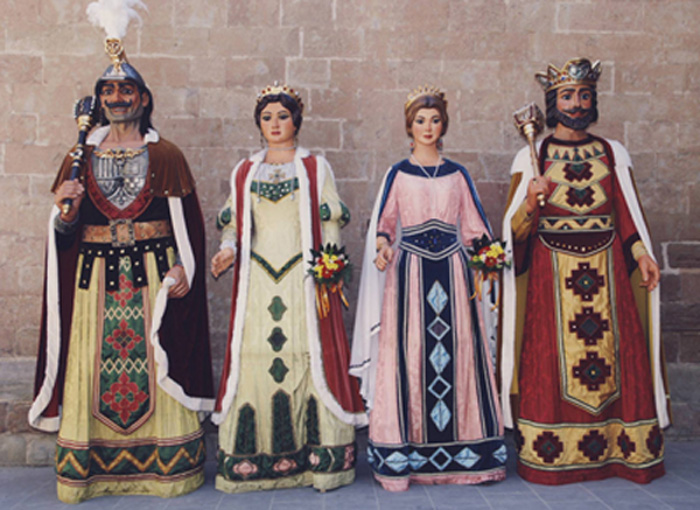 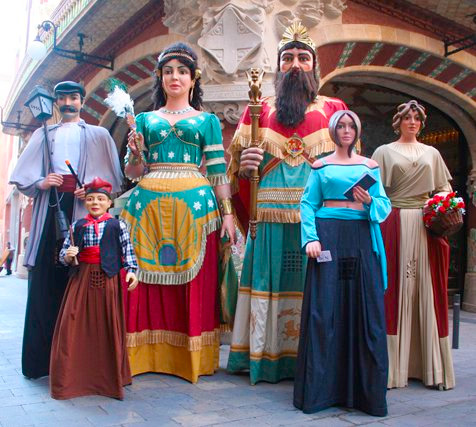 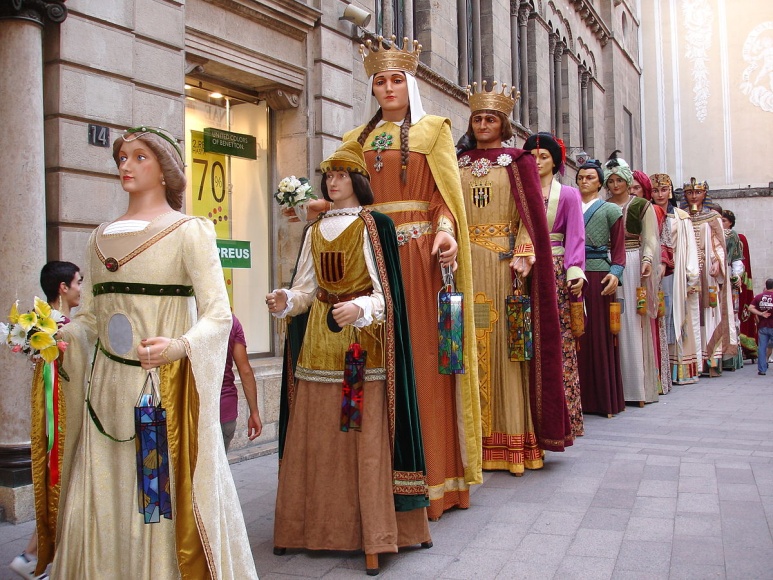 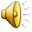 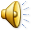 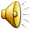 2
3
1
QUINA  ÉS  LA  MÚSICA  DEL  
BALL  DELS  GEGANTS  DE  LLEIDA ?
HO  NECESSITEN  ELS  DIABLES ...
AIGUA
FOC
SAL
QUIN   ÉS   L’ INSTRUMENT   MÉS  IMPORTANT   DELS   DIABLES ?
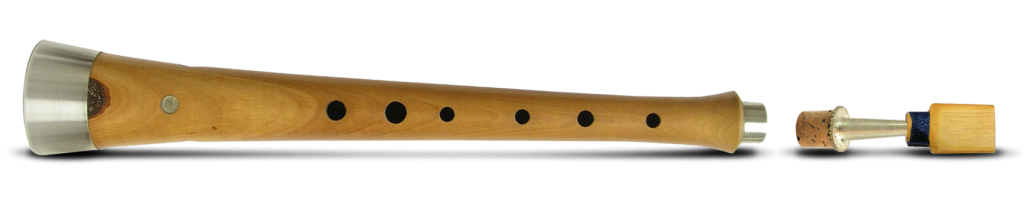 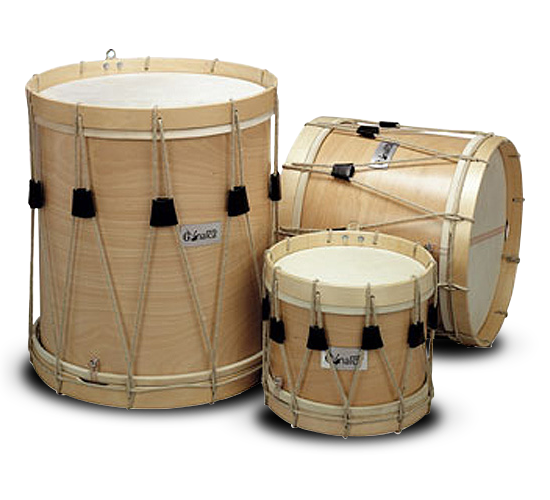 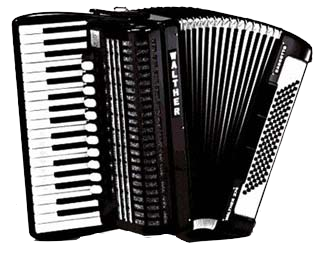 SÍ
NO
LO  MARRACO  TÉ  UN  BALL ?
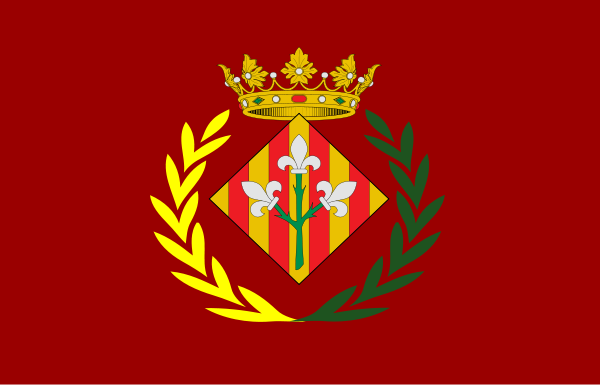 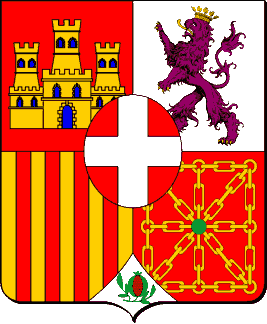 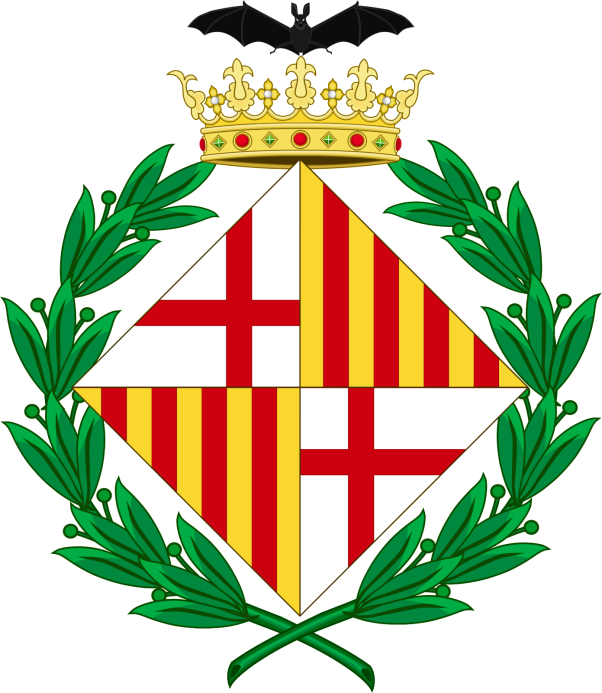 QUIN  ESCUT  PORTEN  ELS  CAVALLETS ?
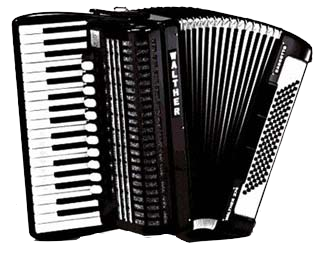 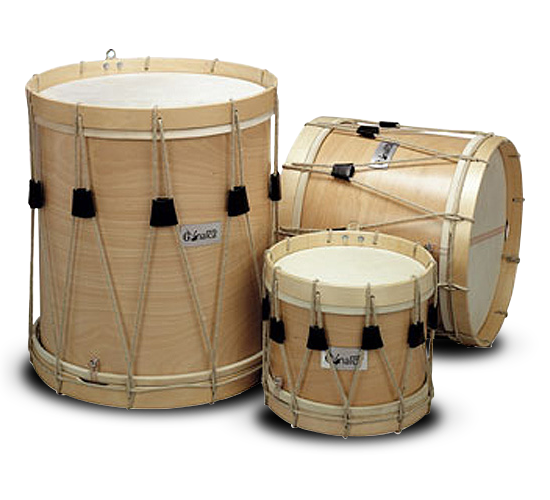 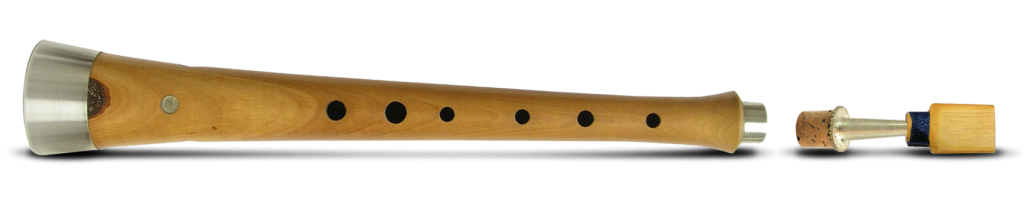 QUIN   INSTRUMENT   NO  SONA  EN  EL  BALL  DE  CAVALLETS ?
ASSENYALA  ELS  CAPGROSSOS  DE LLEIDA
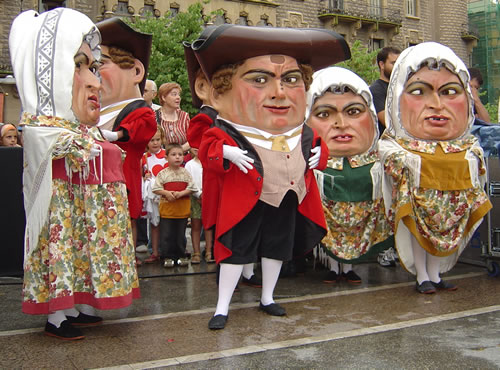 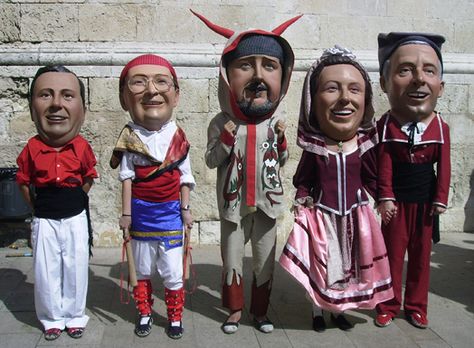 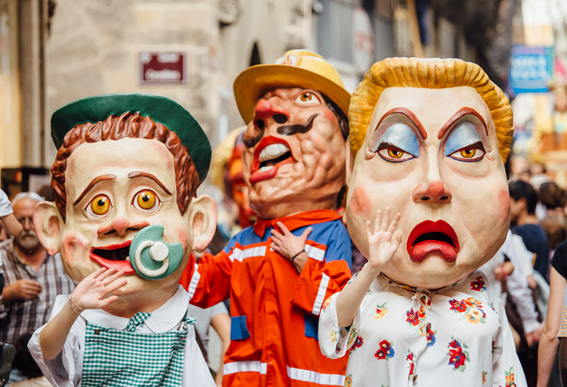 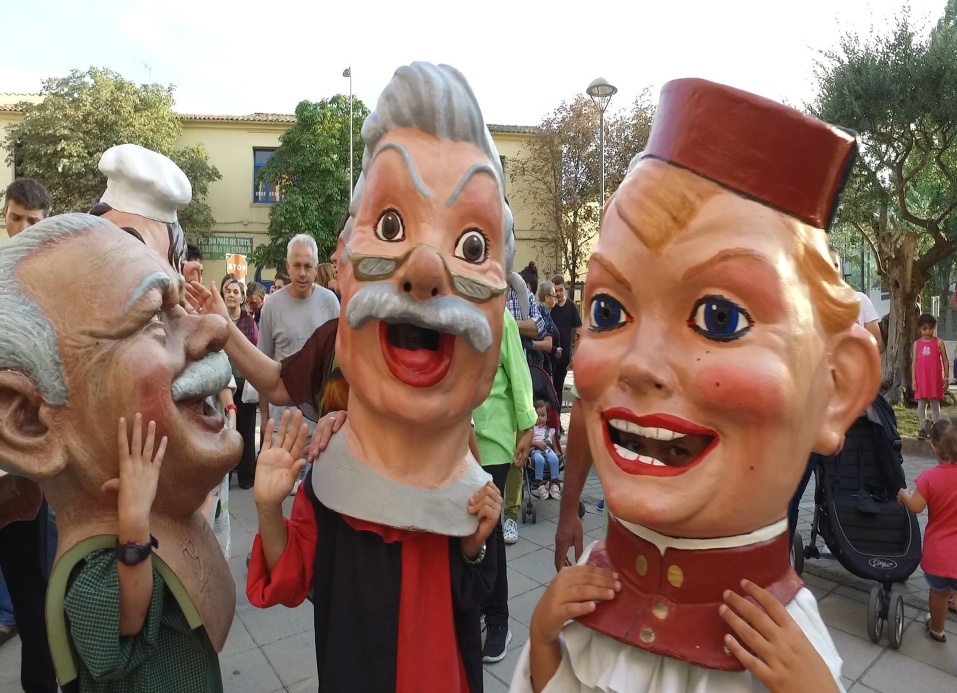 QUINS  INSTRUMENTS  ACOMPANYEN  EL  BALL  DE  CAPGROSSOS ?
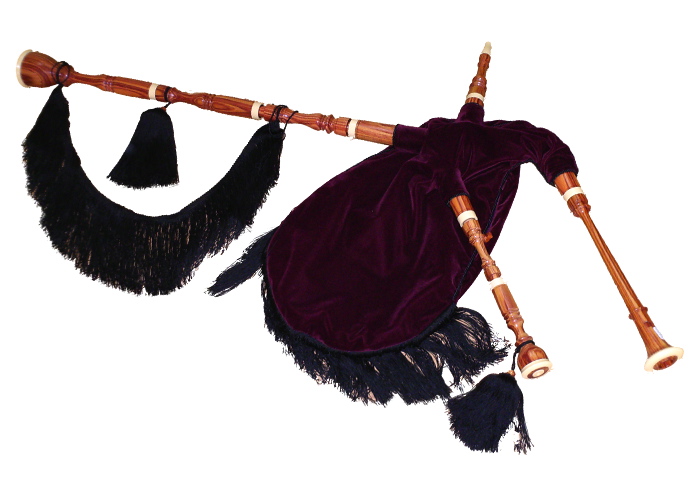 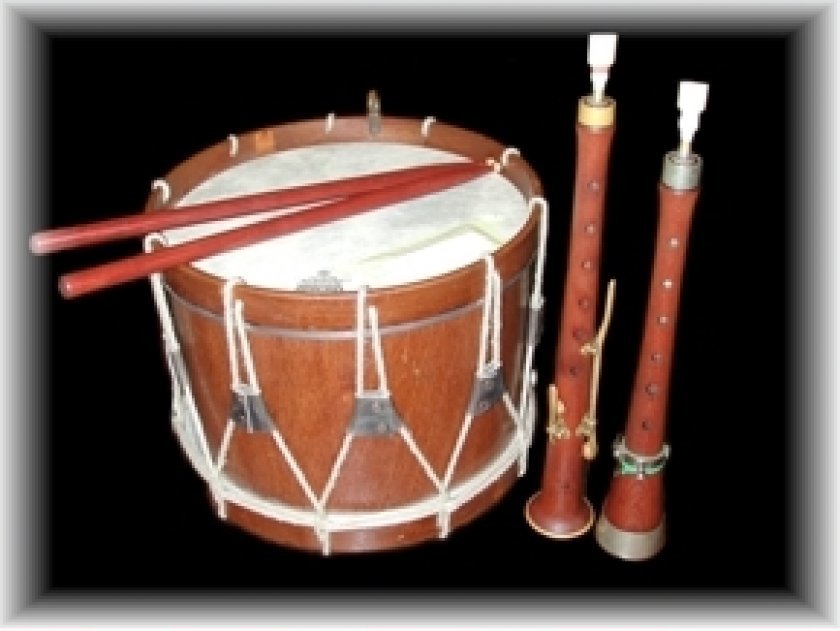 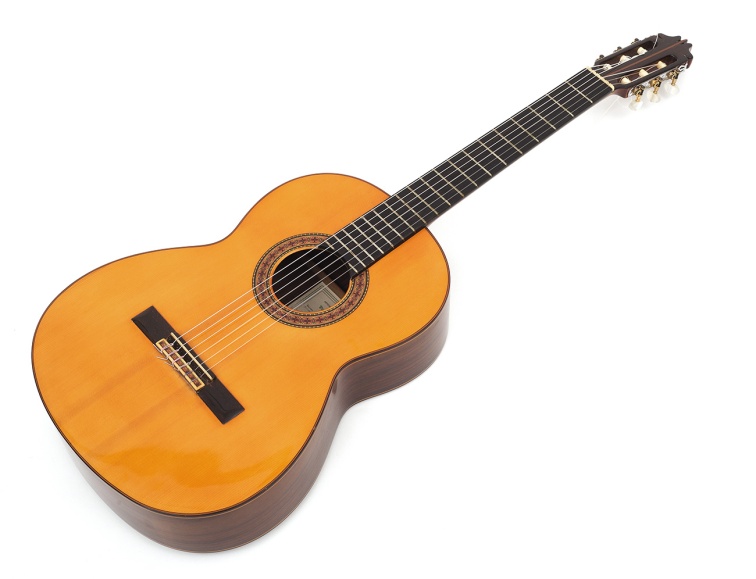 QUÈ  NECESSITEN  ELS  BASTONERS  PER  FER  EL  SEU  BALL ?
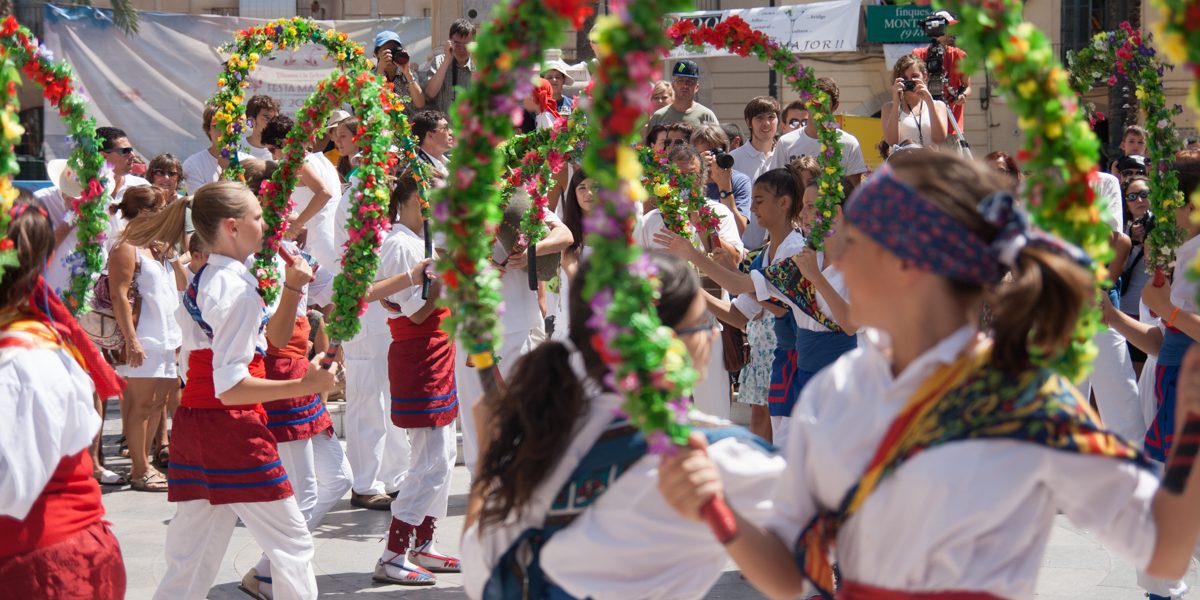 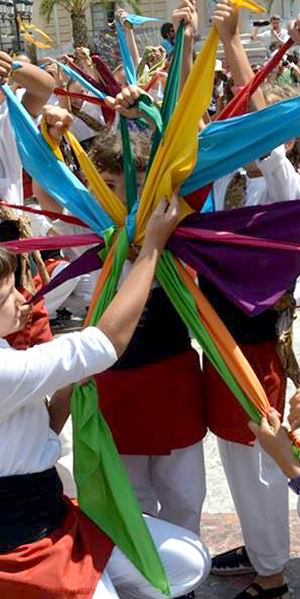 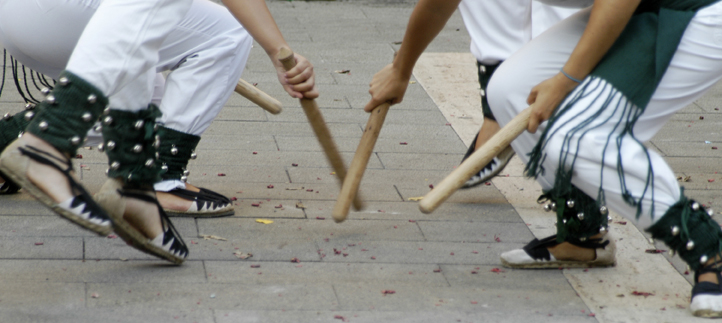 ASSENYA  QUINA  ÉS  LA  MÚSICA 
 DEL  TOC  DE  CASTELLERS
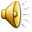 1
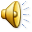 2
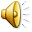 3
QUIN  ÉS  L’ESCUT  DELS    CASTELLERS  DE  LLEIDA ?
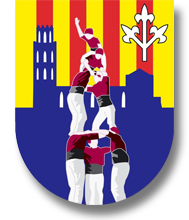 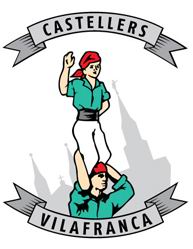 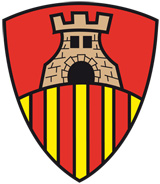 QUINS  INSTRUMENTS  ACOMPANYEN  EL  TOC  DE  CASTELLERS?
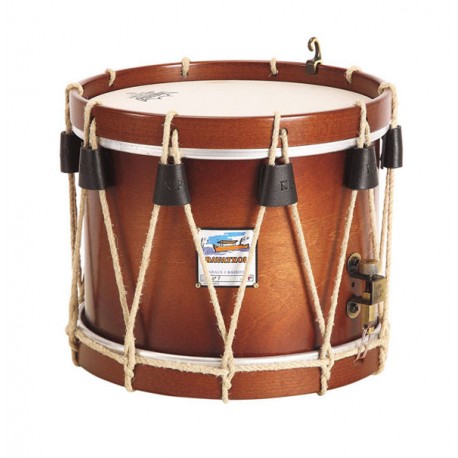 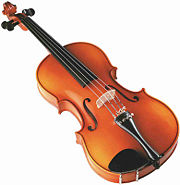 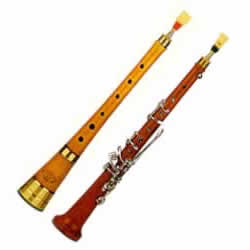 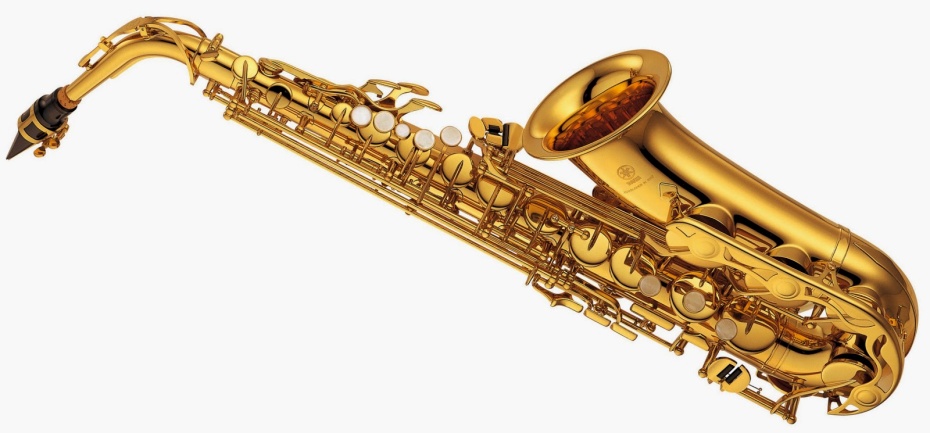 P5
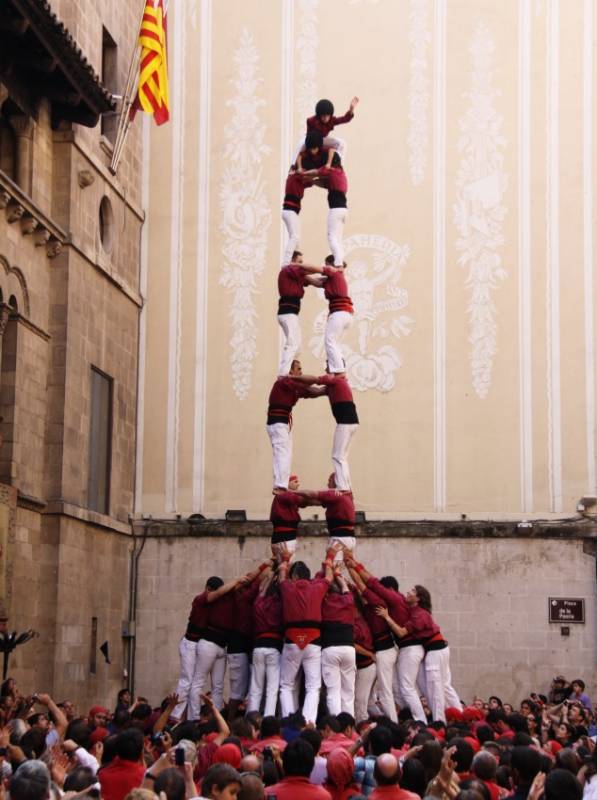 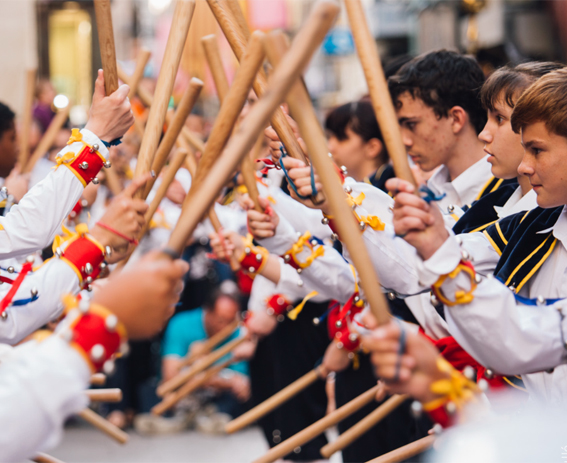 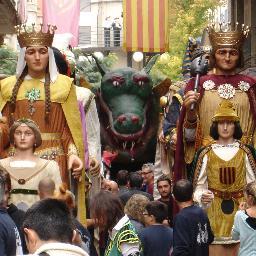 FI
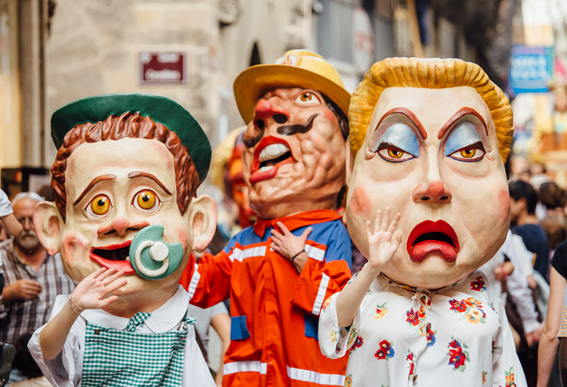 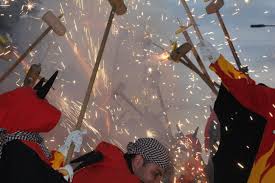 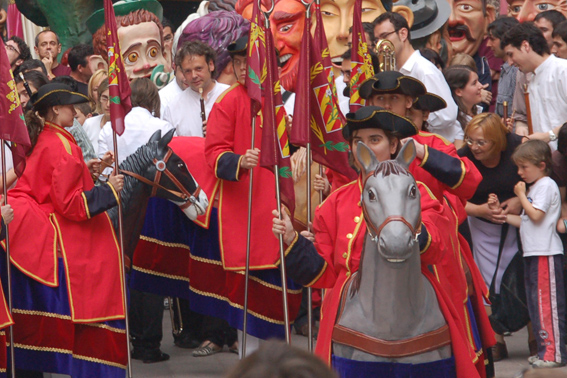 BONA  FESTA  MAJOR
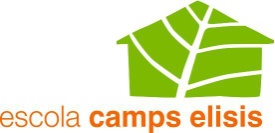